Review
TEST Setup
11 matching terms
5 True or False
15 multiple Choice
5 match safety symbols
6 answer questions from passage
7 fill out experiment table
1 essay question
Terms
Theory
Fact
Hypothesis
Inference
Constants
 Control
Law
 Pseudoscience
Scientific Method
Variable
Superstition
What are the 3 rules of science?
1. 
2. 
3.
What is the difference between quantitative and qualitative data?
Branches of science:
Physics – 
Chemistry – 
Earth Science – 
Astronomy – 
Biology –
Description: Jake’s family had recently built a new deck for a hot tub. He wondered which brand of water sealant would best protect the wood decking from absorbing water splashed from the hot tub. Jake performed a test by cutting small blocks from the decking material. He dipped two blocks in each of one of three major brands of sealant and allowed it to dry for two days. He massed each block. Jake placed the blocks in hot tub water overnight. He massed each block again, finding the difference in the masses (grams). He concluded the difference was the amount of water absorbed.
Was a control used?
What was the variable that was purposely changed (independent variable)?
How did Jake know which sealant worked the best?
Safety Symbols
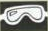 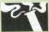 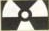 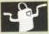 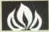 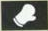 Essay Question
10 pts
1 paragraph = 5 sentences
Example Questions:
Explain how the hypothesis: “Intelligent life exists on planets somewhere in the universe besides Earth” is or isn’t a scientific hypothesis.
What are the benefits of learning science in an integrated way?
Explain how failing an experiment can be just as useful as getting it right.